CSE 121 Lesson 17:Putting It Even More Together
Matt Wang & Brett Wortzman
Autumn 2024
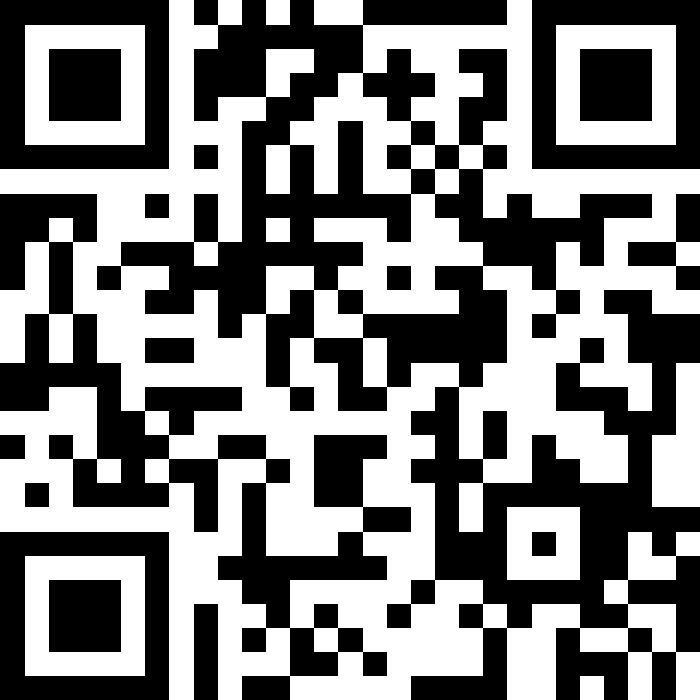 TAs:
sli.do #cse121
Today’s playlist:121 24au lecture tunes
Announcements & Reminders
P3 due Tuesday, Dec 3rd at 11:59pm
note: we will only be able to give you feedback after R7 is due
R6 released, due Thursday, Dec 5th at 11:59pm
new: all assignments will be eligible for resubmission on R7!
Scheduling shenanigans for next week…
No CSE 121 lectures or quiz sections
Matt will still have M (in-person) & W (hybrid) office hours!
Brett will not have office hours
IPL open on Mon & Tue (same schedule, reduced # of TAs), closed on Wed
Lesson 17 - Autumn 2024
2
Final Exam Details (1/2)
Final Exam: Wednesday, December 11th from 12:30-2:20 in KNE 130*
In-person, on paper, with assigned seating
No collaboration – should be completed individually
Not open book
We will provide you one “reference sheet”, and
You may bring one 8.5x11-inch page of notes, handwritten or typed, double-sided
Will have 6 problems, all similar in style to the quizzes
Focus is on behavior (not code style) – minor syntax errors are allowed
Lesson 17 - Autumn 2024
3
Final Exam Details (2/2)
Last week will be focused on Final Exam review and preparation
Many resources will be available, including:
dedicated lecture time for final exam review!
dedicated section time for final exam review!
multiple previous actual finals + practice finals
final exam review session (details TBD)
IPL will not be open during finals week, so plan ahead!
Will follow up with an Ed announcement (+ resource bank)
Let’s look at the website page now :)
Lesson 17 - Autumn 2024
4
(2D)ays Above Average: readData()
How many days' data would you like to input? 3 
Next day's data: 
  Temperature in Seattle? 44 
  Temperature in Tacoma? 40 
  Temperature in Bothell? 43 
Next day's data: 
  Temperature in Seattle? 42 
  Temperature in Tacoma? 40 
  Temperature in Bothell? 44 
Next day's data: 
  Temperature in Seattle? 42 
  Temperature in Tacoma? 41 
  Temperature in Bothell? 43 
…
Lesson 17 - Autumn 2024
5
(2D)ays Above Average: computeAverages()
How many days' data would you like to input? 3 
…
The average values for each location were [42.666666666666664, 40.333333333333336, 43.333333333333336]
Average of Seattle temperatures
(44 + 42 + 42) / 3
Lesson 17 - Autumn 2024
6
Ed time :)
(for those looking at just the slides – the rest of this lecture was doing the in-class lesson!)
Lesson 17 - Autumn 2024
7